Walking as Children of light
Incompatibility of light and darkness
Works of darkness
Sexual Immorality
Corrupt Speech
Covetousness
Anger
Drunkenness
“No immoral or impure person or covetous man, who is an idolater, has an inheritance in the kingdom of Christ and God” (vs. 5)
“Because of these things the wrath of God comes upon the sons of disobedience.” (vs. 6)
“You were formerly darkness…” (vs 8)
“Now you are Light in the Lord;   walk as children of Light” (vs. 8).
Reasons these must be avoided
“The fruit of the light”
“(for the fruit of the Light consists in all goodness and righteousness and truth), 10 trying to learn what is pleasing to the Lord” (Verses 9-10)
“The fruit of the light”
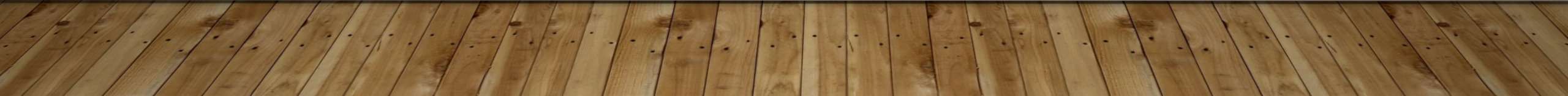 1. Source of the Fruit
“Now you are Light in the Lord”
“Now you are Light in the Lord”
“Walk as children of light.”
Having the nature of light in us. 
If Christ is the light in us, we will have nature of Christ in us.
“For the fruit of the Light consists in all goodness and righteousness and truth”
2. IDENTITY OF THE FRUIT
Jesus “went about doing good” (Acts 10:38)
Barnabas was a GOOD man (Acts 11:24)
Actively good to poor brethren around him (Acts 4:36-27)
Actively good to a penitent sinner (Acts 9:27).
Actively good to another race (Acts 11:22-23).
Actively good toward poor brethren elsewhere (Acts 11:27-30).
Actively good to a young man who had failed (Acts 15:39).
I see goodness in this Congregation
“For the fruit of the Light consists in all goodness and righteousness and truth”
Jesus was “the righteous one” (Acts 3:14; 7:52; 22:14)
“None righteous” in own right (Rom. 3:10; Is. 64:6)
“Little children, make sure no one deceives you; the one who practices righteousness is righteous, just as He is righteous” (1 John 3:7). 
Lot was a “righteous man” (2 Peter 2:8)
Jesus taught pursuit of righteousness (Matt. 5:6; 5:20; 6:33)
“For the fruit of the Light consists in all goodness and righteousness and truth”
His Light in Us
Jesus: Truth Personified
Know truth
Believe truth
Love truth
Speak truth
Practice truth
Rejoice in truth
Walk in truth
Sincerity
Honesty
Genuineness
Dependability
Integrity
Transparency
Yea, Yea and Nay, Nay
True Light
True bread
Man of truth
True vine
He that is true
True witness
Source of Truth
Told the truth
Taught truth
Bore witness to the truth.
No guile in mouth
“trying to learn what is pleasing to the Lord”.
3. Test of the Fruit
False Tests
	Does it seem right to me?- I can be deceived! (5:6)
	Does the world approve it?  (Isaiah 5:20)
God does not approve all
	Good Works (Matthew 7:22-23)
	Righteousness (Romans 10:3)
	Sincerity (Acts 26:9)
“trying to learn what is pleasing to the Lord”
Jesus always did what was pleasing to God (John 8:29)
Even when we are walking as “Children of Light” we cannot be perfect as Jesus was.  
Precious promise in 1 John 1:7.
Ephesians 5:8,10
1 John 1:7
“If we walk in the Light as He Himself is in the Light, we have fellowship with one another, and the blood of Jesus His Son cleanses us from all sin.”
“Walk as children of light.” 
“trying to learn what is pleasing to the Lord. “
As we learn we increasingly practice what pleases Him!
This is Walking as Children of Light!
Is Pleasing the Lord our goal in Life?